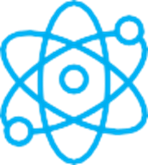 F I Z I K A
6- sinf
MAVZU: YORUG‘LIKNING TO‘G‘RI CHIZIQ BO‘YLAB TARQALISHI. SOYA VA YARIM SOYA
YORUG‘LIK MANBALARI
Tabiiy manbalari
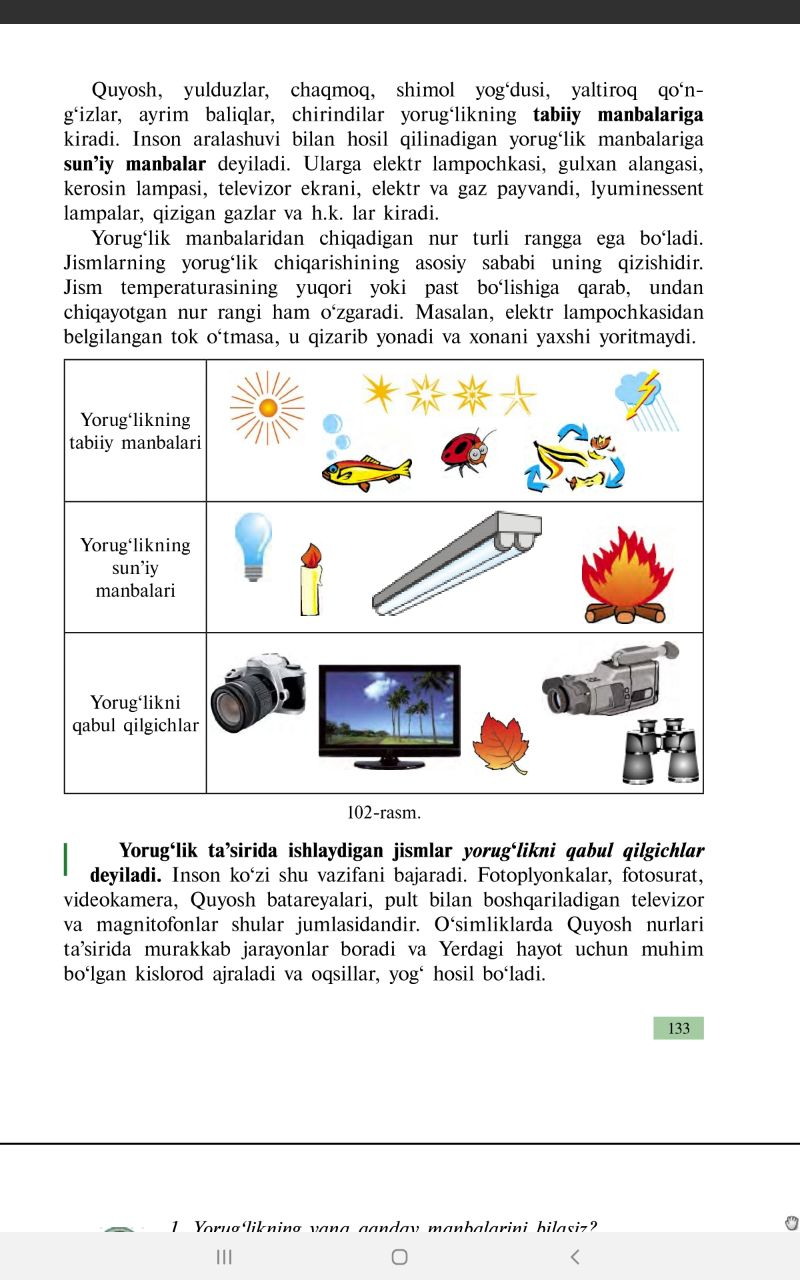 YORUG‘LIK MANBALARI
Sun’iy manbalari
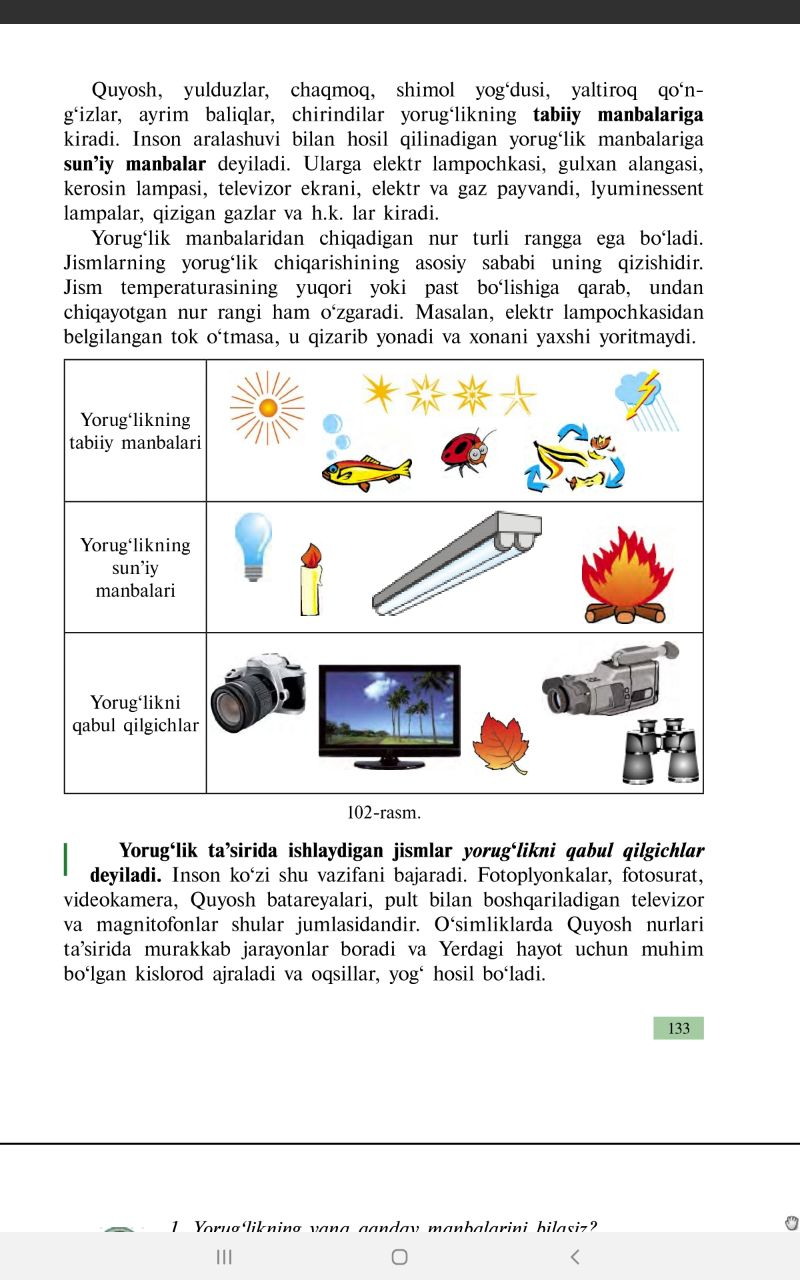 YORUG‘LIK MANBALARI
Yorug‘likni qabul qilgichlar
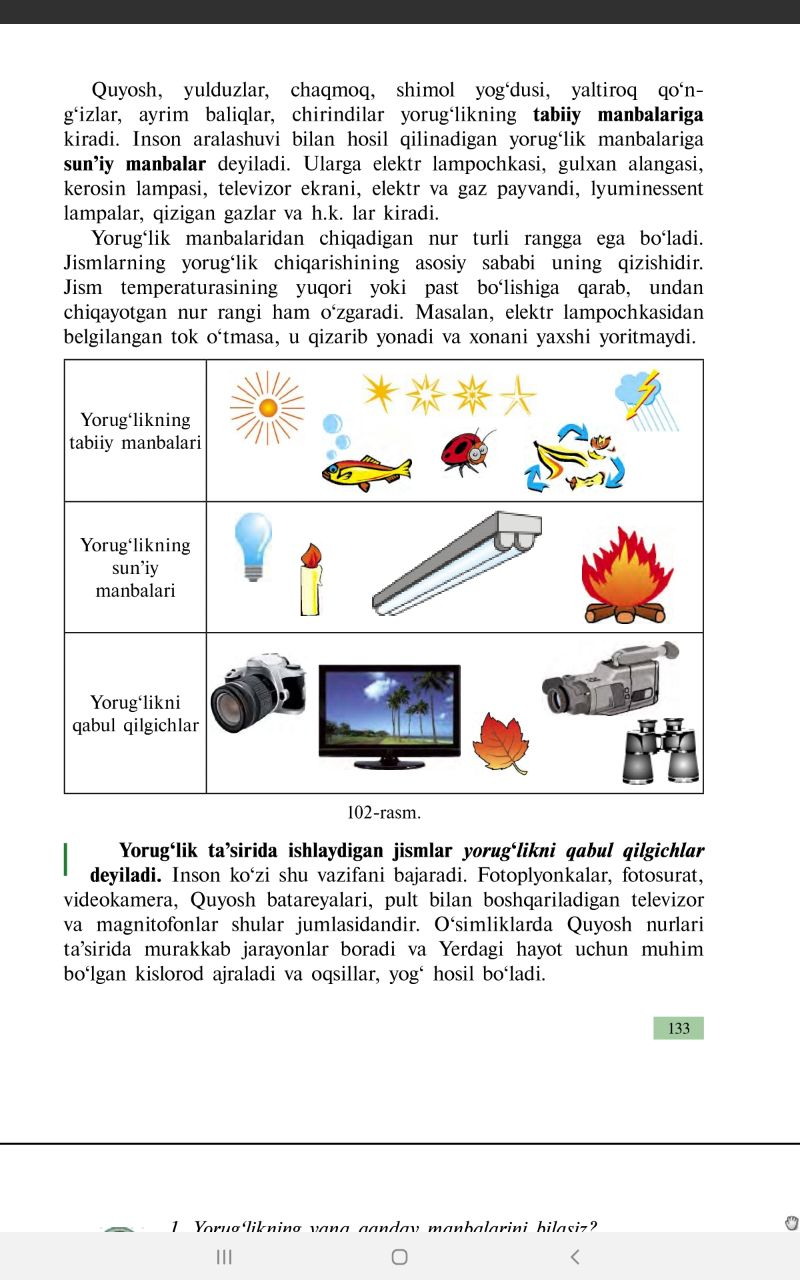 YORUG‘LIKNING TARQALISHI
E
TT
E
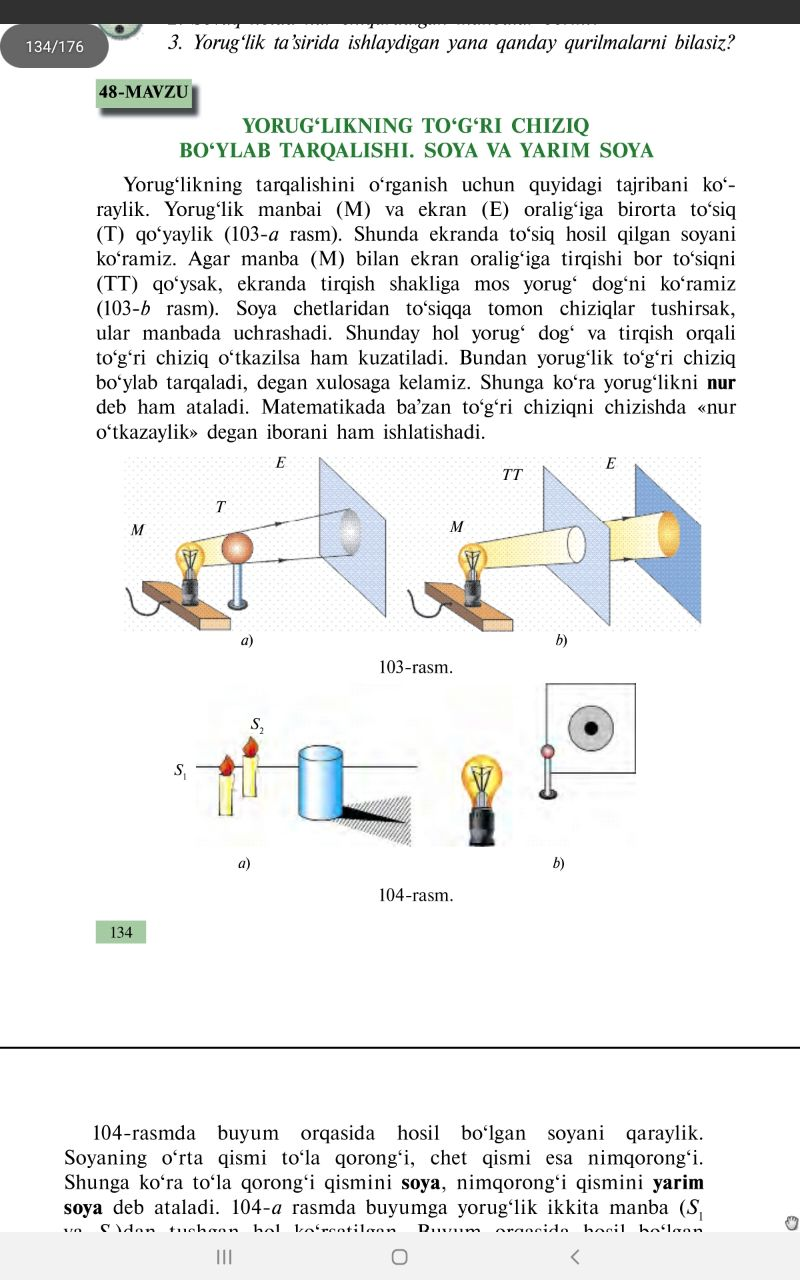 T
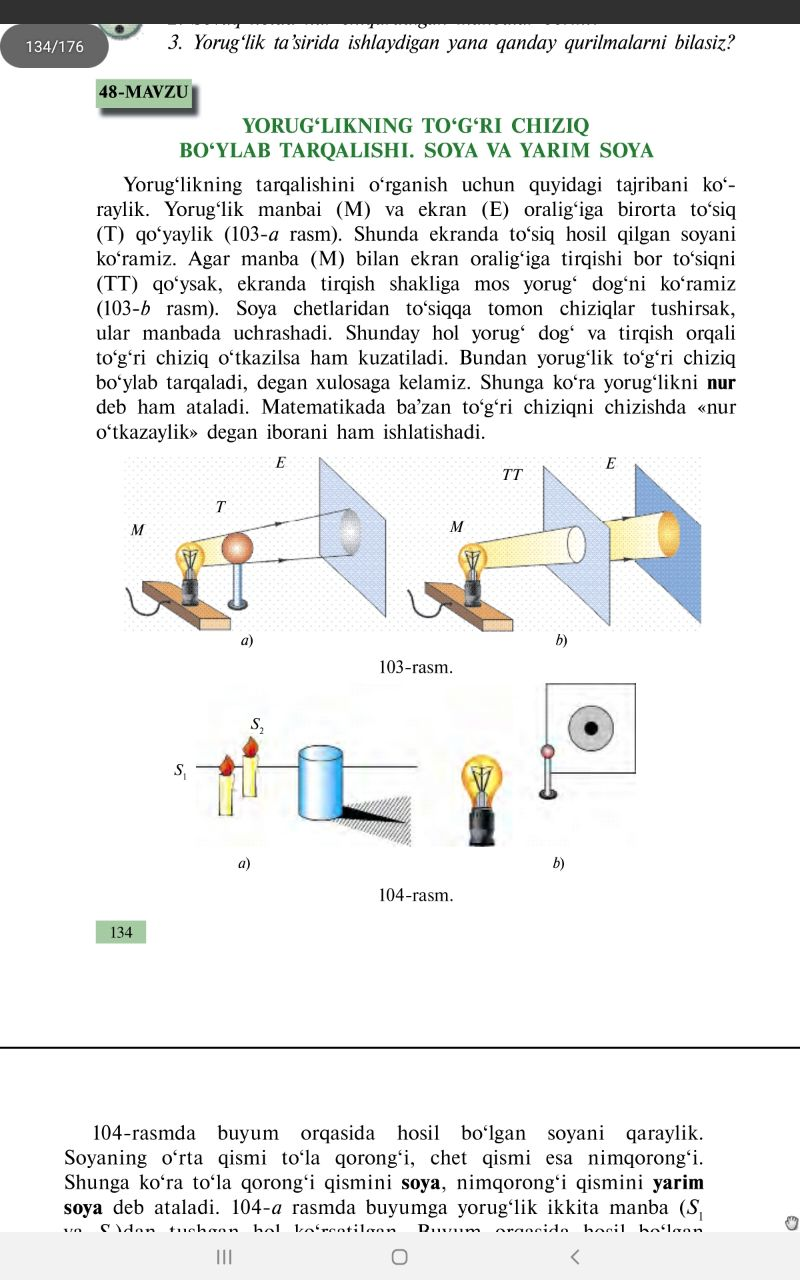 M
M
Soya
YORUG‘LIKNING TARQALISHI
Yarim soya
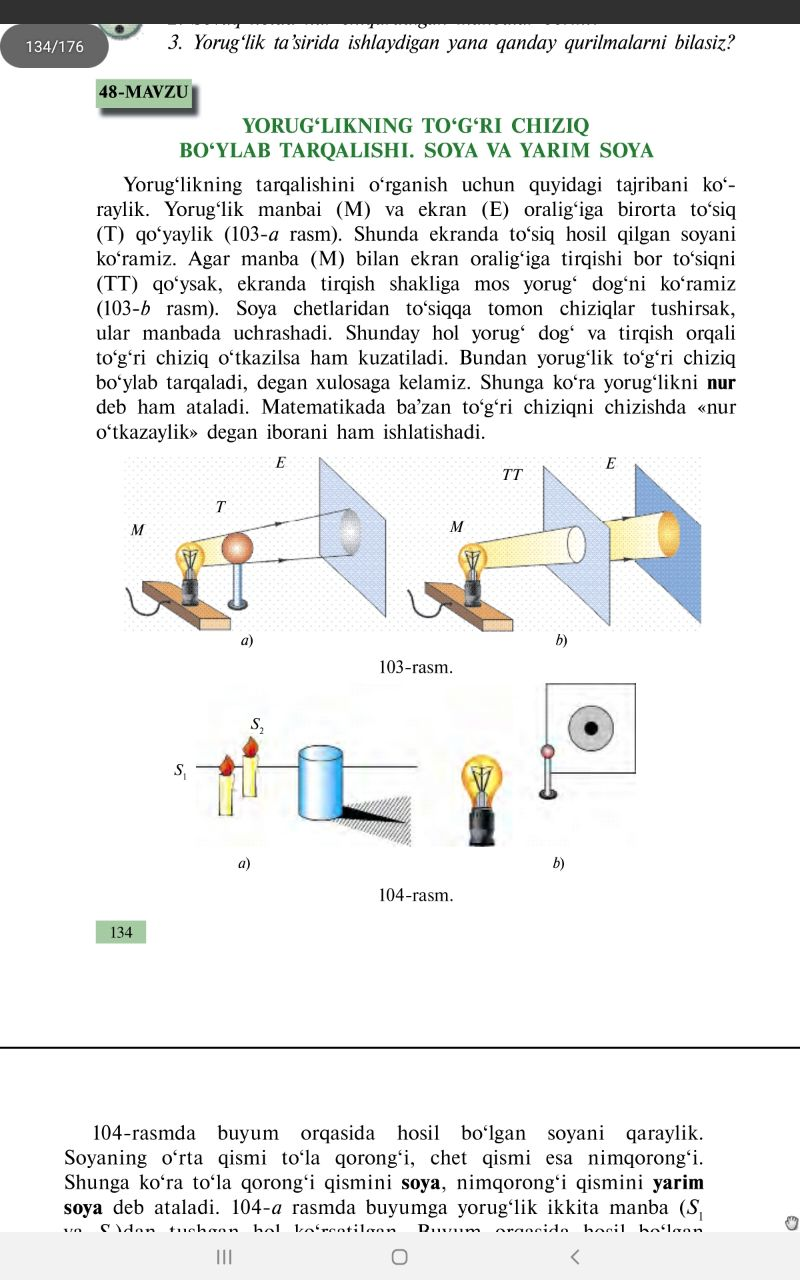 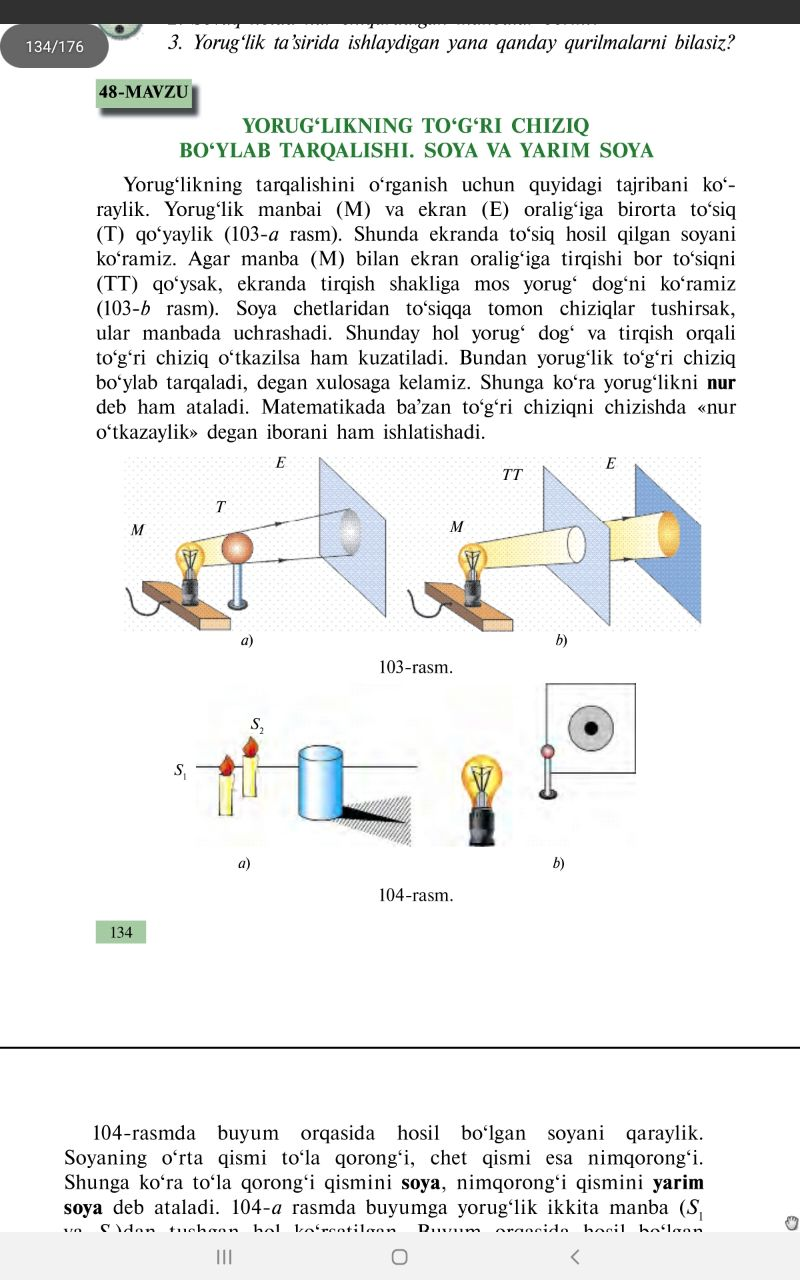 M
Soya
AMALIY TOPSHIRIQ
Tog‘orani suvga to‘ldiring. Qo‘lingizda qalamni ushlab uning soyasini tog‘ora suvining tubida kuzating. So‘ngra qalamning yarmini suvga tiqib, yana soyani kuzating. Bunda soya ikki qismga ajralishiga etibor bering va sababini tushuntiring.
Mustaqil bajarish uchun topshiriqlar:
Mavzu oxiridagi savollarga javob yozing.
Nima uchun havo bulut bo‘lganda  buyumlarning soyasi hosil bo‘lmaydi?
Agar devorga biror buyumning soyasi tushirilsa, bu soyaning o‘lchami nimalarga bog‘liq bo‘ladi?